Kartki z kalendarza,
czyli sprawozdanie z działalności 
dydaktyczno - wychowawczej  naszej szkoły
Wiecej informacji i zdjęć znaleźć można na naszej stronie internetowej
http://zs1skoczow.edupage.org
ZS nr 1 Skoczów 2013/14
semestr II cz.1
1
Szkolny Konkurs
Recytatorskiego dla klas 1-4 SP
12 
lutego
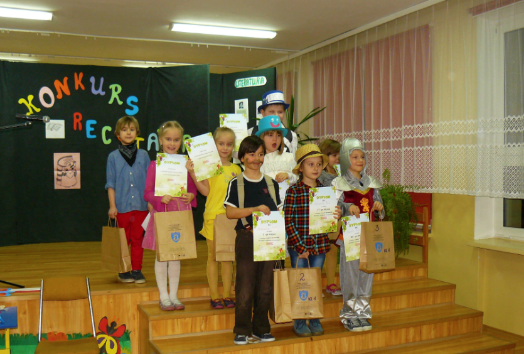 ZS nr 1 Skoczów 2013/14
semestr II
To już 8. edycja konkursu organizowanego przez nauczycielki panie - Izabelę Fajkis oraz Grażynę Kołder. Do konkursu przystąpiło 32 uczestników z klas 1-4. 
Uczniowie recytowali wiersze w czterech kategoriach wiekowych:
klasy pierwsze – „Mój ulubiony wierszyk” ,
klasy drugie i trzecie – „Co poezja mówi o sporcie i zdrowym stylu życia”,
klasy czwarte  -  wiersze Aleksandra Fredro oraz wiersze o zwierzętach.
Jury oceniało dobór repertuaru,  dykcję, ruch sceniczny, rekwizyty.
konkurs
2
Szkolny Konkurs
Recytatorski dla klas 1-4 SP
Konkurs Recytatorski dla klas 1-4 SP
12 
lutego
W każdej kategorii wiekowej przyznawano pierwsze, drugie oraz trzecie miejsce. Poziom recytacji był bardzo wysoki. Po długiej naradzie jury wyłoniło zwycięzców:
na poziomie klas pierwszych:
1-miejsce: Mateusz Nikiel
2-miejsce:Aleksandra Bury
3-miejsce:Kacper Łukosz
na poziomie klas drugich:
1-miejsce:Aleksandra Kusy
2-miejsce:Mateusz Chmiel
3-miejsce:Milena Tora
na poziomie klas trzecich:
1-miejsce:Weronika Kusy
2-miejsce:Klaudia Nieckarz
3-miejsce:Aleksandra Porębska
na poziomie klas czwartych:
1-miejsce:Aleksandra Kostrzewska
2-miejsce:Wiktoria Domagała
3-miejsce:Ignacy Banaszak.
ZS nr 1 Skoczów 2013/14
semestr II
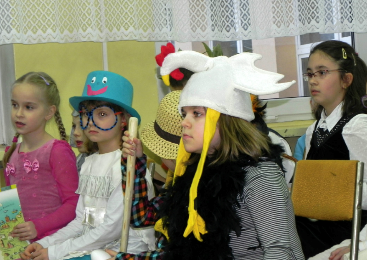 konkurs
3
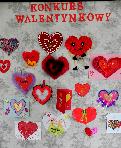 WALENTYNKI
14
lutego
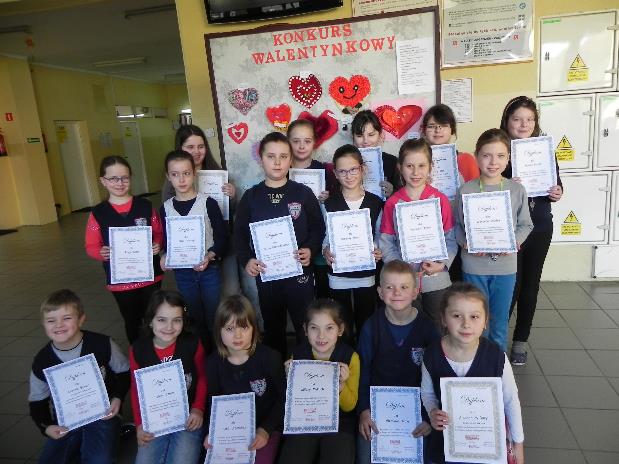 ZS nr 1 Skoczów 2013/14
semestr II
impreza
4
KREATYWNY RECYKLING
19 
lutego
Warsztaty kreatywnego recyklingu prowadzone przez P. Anitę Kramarczyk i P.Patricię Dragan zorganizowała P. Bożena Medwid.  Zajęcia zorganizowane zostały w ramach projektu C.R.E.E.P. –Creative Recycling Eco Education Program, którego koordynatorem jest m.in. Fundacja Laja 
z Cieszyna.
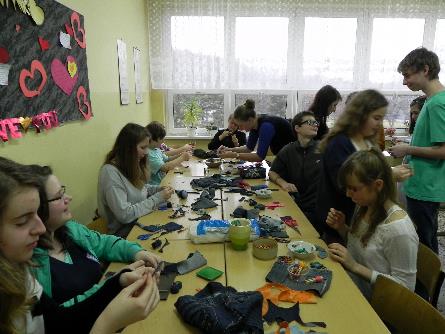 ZS nr 1 Skoczów 2013/14
semestr II
Program ma na celu przekonanie młodzieży do ekologicznego życia.  Nasi uczniowie uczyli się wykonywać biżuterię z jeansu, świetnie się przy tym bawiąc. Wcześniej usłyszeli trochę na temat samego programu, ekologii i historii jeansu.
Planujemy jeszcze jedne zajęcia, na których będziemy się uczyć oprawiać książki.
impreza
5
DNI OTWARTE dla PRZEDSZKOLAKÓW
26
lutego
Biblioteka po raz kolejny zorganizowała Dni  Otwarte dla skoczowskich przedszkolaków (14.01-26.02.2014). Szkołę odwiedziło łącznie  174 dzieci.
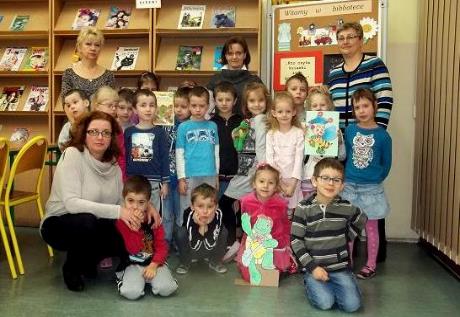 ZS nr 1 Skoczów 2013/14
semestr II
Przedszkolaki zobaczyły: bibliotekę, świetlicę, stołówkę, odwiedziły sekretariat i sale informatyczne, próbowały swoich sił na sali gimnastycznej i sali zabaw dla najmłodszych, brały udział w zajęciach 
w nauczaniu zintegrowanym. W bibliotece zorganizowano dla dzieci "Spotkanie z Franklinem". Otrzymały kolorowanki i specjalnie przygotowane dla nich  pamiątki.
dni otwarte
6
ZWYCIĘŻYLIŚMY!  SKILLS BUILDER
19 
lutego
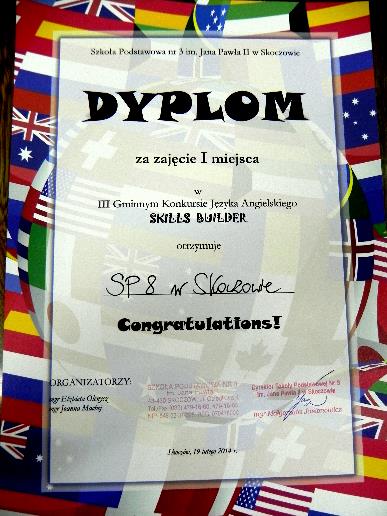 Nasza szkoła wzięła udział w III Gminnym Konkursie Języka Angielskiego „Skills Builder”, organizowany jest przez Szkołę Podstawową 
nr 3 im. Jana Pawła II 
w Skoczowie. W niełatwych potyczkach z językiem angielskim wzięło udział 6 szkół podstawowych naszej gminy – miło nam donieść, że nasza szkoła zdobyła 
I miejsce.
ZS nr 1 Skoczów 2013/14
semestr II
konkurs zewn.
7
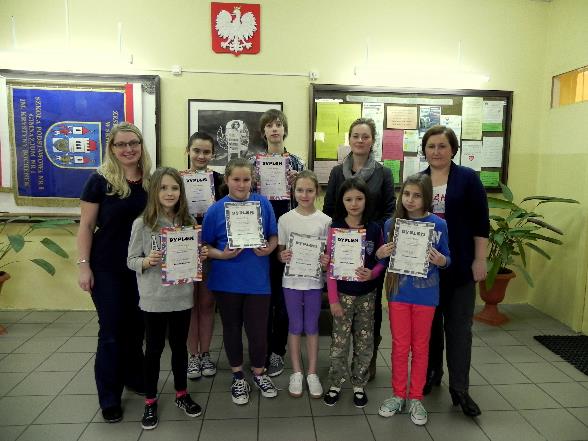 SKILLS BUILDER
19 
lutego
ZS nr 1 Skoczów 2013/14
semestr II
Reprezentowało nas ośmioro uczniów z klas 3 – 6, po dwóch z każdego poziomu. Ich indywidualne wyniki przedstawiają się następująco:
Na poziomie klas 3 Aleksandra Porębska z klasy 3c zajęła III miejsce.
Na poziomie klas 4 – 
I miejsce zdobyła Magda Rydzewska a II miejsce  Zuza Klocek – obie z klasy 4b.
Na poziomie klas 5 – 
I miejsce zdobyła Julia Furgał z klasy 5a, a II miejsce Klaudia Sobczuk z 5b.
Na poziomie klas 6 – II miejsce zajął Adam Ciężkowski z klasy 6a, a miejsce III Wiola Nieckarz z 6b.
Uczniów przygotowały panie: Agnieszka Troszok, Daria Wierzbicka-Lapczyk i Beata Niezborska-Klocek.
konkurs zewn.
8
PODSUMOWALIŚMY I PÓŁROCZE
27 
lutego
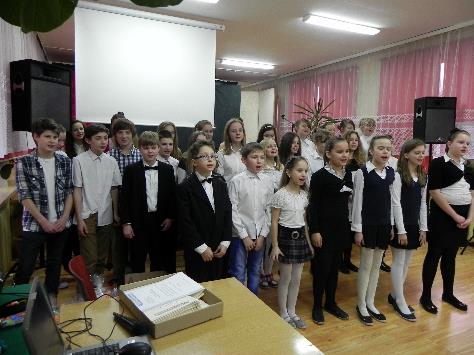 ZS nr 1 Skoczów 2013/14
semestr II
Co roku w  tłusty czwartek  spotykamy się na podsumowaniu I semestru nauki. Uroczystość rozpoczął nasz szkolny chór „Forte” i zespół flecistów.
Pani Dyrektor podziękowała uczniom za doskonałe wyniki w nauce, zachowanie, frekwencję na szkolnych zajęciach. Rodzicom zaś pogratulowała świetnej pracy wychowawczej. 
Na spotkanie przybyli także przyjaciele szkoły, którzy w różnorodnej formie pomagają uczynić z naszej szkoły miejsce miłe, sympatyczne
i przyjazne uczniom.
impreza
9
PODSUMOWALIŚMY I PÓŁROCZE
27 
lutego
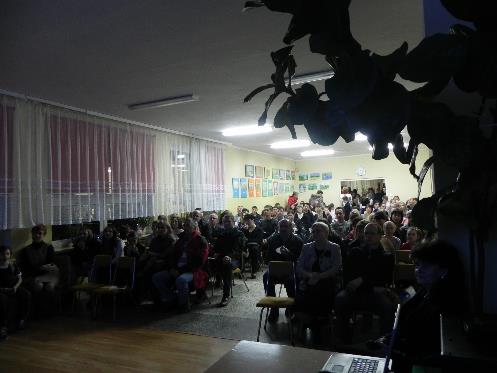 ZS nr 1 Skoczów 2013/14
semestr II
Przyjaciele szkoły z rąk Pani Dyrektor odebrali pamiątkowe drobiazgi i pisemne podziękowania.
Wysłuchaliśmy recytacji laureatów naszego Szkolnego Konkursu Recytatorskiego 1-4. Na koniec goście mogli  skosztować tradycyjnych pączków i obejrzeć prezentację multimedialną „Kartki z kalendarza” (dostępna na naszej stronie w zakładce „Z życia szkoły”), przedstawiającą najważniejsze szkolne wydarzenia w I semestrze 2013/14.
impreza
10
w 
lutym
4 lutego odbyło się badanie wad postawy.
13 lutego trzecioklasiści gimnazjum odbyli naukową wyprawę do Katowic.
ZS nr 1 Skoczów 2013/14
semestr II
19 lutego uczniowie bawili się na szkolnej dyskotece, zorganizowanej przez SU.
impreza, zdrowie, wycieczka
11
ZAPRASZAMY NA ZMODERNIZOWANĄ STRONĘ INTERNETOWĄ SZKOŁY
w 
lutym
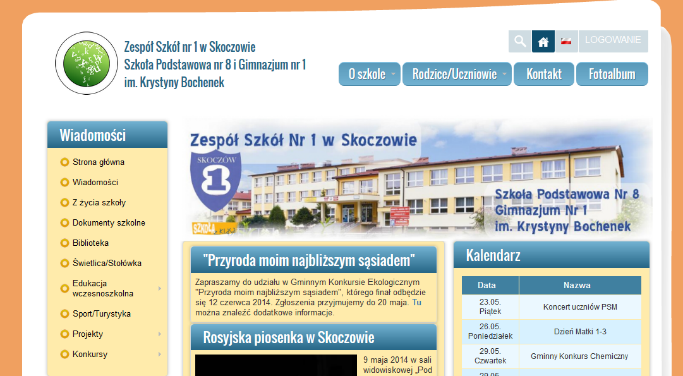 ZS nr 1 Skoczów 2013/14
semestr II
www
Od 2 semestru wszelkie informacje dotyczące naszej szkoły można znaleźć na stronie: http://zs1skoczow.edupage.org.
12
Ogłoszono wyniki
SZKOLNEGO KONKURSU DZIENNIKARSKIEGO
w 
lutym
Oto laureaci:
Szkoła podstawowa
I miejsce – Ignacy Banaszak IVb
II miejsce- Sandra Olma VIb
III miejsce- Sara Trzeciak- Vib

I miejsce- Wojciech Kisiała Va
II miejsce- Klaudia Kocoń Va
III miejsce- Łukasz Krzywoń Vc

Gimnazjum
I miejsce – Weronika Gawlas IIa
II miejsce- Justyna Bury Ic
III miejsce- Kamila Klaczańska IIa
Wyróżnienia-Sara Czakon z kl. Ic  i Agnieszka Sidzina z kl. IIa

Gratulujemy!
ZS nr 1 Skoczów 2013/14
semestr II
konkurs
13
Szkolny Konkurs Turystyczny i Plastyczny
5
marca
Konkurs Turystyczny skierowany był do uczniów klas 4-6 SP i 1-3 Gimnazjum. Tematyka konkursu obejmowała: atrakcje turystyczne w Beskidach, informacje o Skoczowie i okolicy, elementy gwary cieszyńskiej oraz ogólne informacje o górach w Polsce.
Laureaci
 
Szkoła Podstawowa
 
1m. Małgorzata Kałuża
2m. Sandra Olma
3m. Marcin Sikora
 
Gimnazjum
 
1m. Mateusz Sikora
2m. Łukasz Sikora
3m. Piotr Sikora
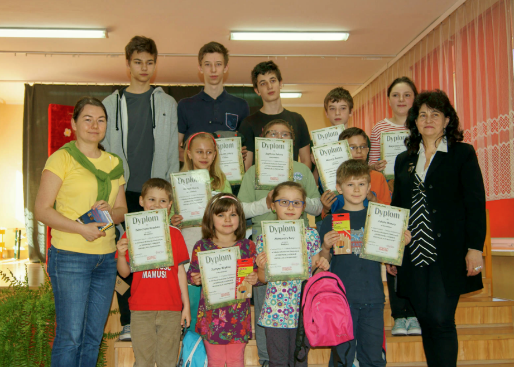 ZS nr 1 Skoczów 2013/14
semestr II
konkurs gminny
14
Szkolny Konkurs Turystyczny i Plastyczny
KONKURS TURYSTYCZNY
5
marca
Konkurs Plastyczny „Schroniska Górskie ostoją dla turystów”
 
To konkurs plastyczny PTTK skierowany do uczniów klas 1-3 Szkoły Podstawowej. Tematem konkursu w tym roku były schroniska górskie. Nadesłano wiele ciekawych prac. Komisja wyłoniła następujących zwycięzców:
1m. Aleksandra Bury
2m. Maciej Banaś
3m. Sebastian Kozubek
 
Wyróżnienia
 
Szymon Kokot
Kornelia Kuciej
Justyna Wigłasz
Kuba Macura
ZS nr 1 Skoczów 2013/14
semestr II
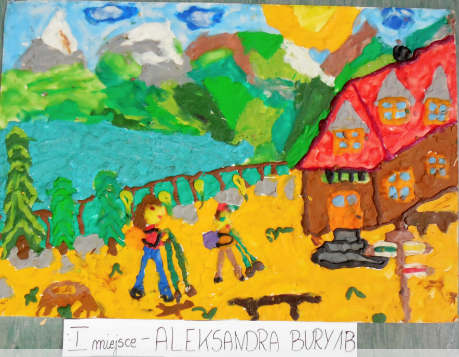 konkurs gminny
15
Konkurs Pięknego Czytania
7 i 14
marca
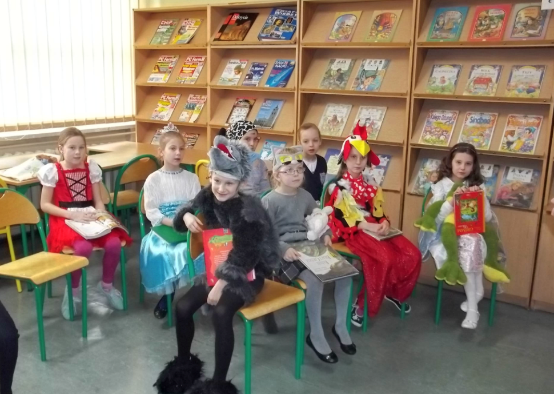 ZS nr 1 Skoczów 2013/14
semestr II
konkurs
W tym roku motywem przewodnim konkursu były fragmenty najpiękniejszych baśni braci Grimm.
Organizatorkami konkursu były:
p. Magdalena Bijok, p. Maria Szturc, p. Mariola Gańczarczyk.
16
Konkurs Pięknego Czytania
7 i 14
marca
A oto wyniki.
Na poziomie klas pierwszych:
I miejsce -  Zosia Pilch z klasy 1a                                                              
II miejsce – Emilian Strządała z klasy 1b
III miejsce – Nadia Heller z klasy 1c
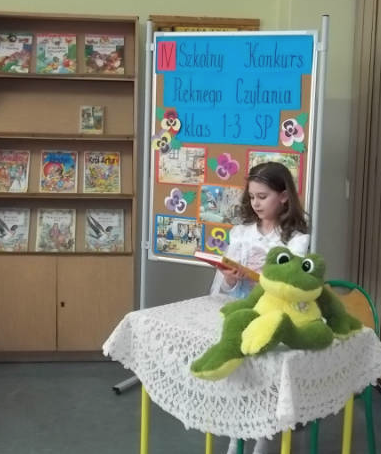 ZS nr 1 Skoczów 2013/14
semestr II
W kategorii klas drugich:
I miejsce – Milena Dębinny z klasy 2b
II miejsce – Nadzieja Najbor z klasy 2a
III miejsce – Kaja Nowińska z klasy 2c
W klasach trzecich:  
I miejsce – Weronika Kusy z klasy 3c
II miejsce – Paulina Lebioda z klasy 3b
III miejsce – Emilia Czakon z klasy 3a
konkurs
17
DZIEŃ PATRONA
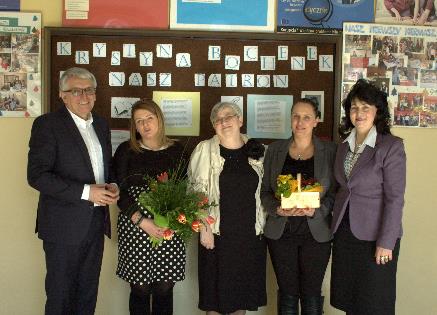 13
marca
ZS nr 1 Skoczów 2013/14
semestr II
23 października 2010 roku Szkoła Podstawowa nr 8
 i Gimnazjum nr 1 w Zespole Szkół nr 1 w Skoczowie na Górnym Borze otrzymały imię Krystyny Bochenek. Wtedy zdecydowano, że Dzień Patrona obchodzony będzie co roku 13 marca - w dniu imienin Krystyny.
W tym roku po raz czwarty odbyła się uroczystość na cześć pani Krystyny Bochenek.  Dyrektor ZS nr 1 – Halina Gatner – przywitała wszystkich zebranych. Serdeczne słowa do młodzieży skierowali także honorowi goście: profesor Andrzej Bochenek wraz z córką Magdaleną oraz radna Anna Kisiała 
i przewodnicząca Rady Rodziców Krystyna Łebkowska.
święto
18
DZIEŃ PATRONA
13
marca
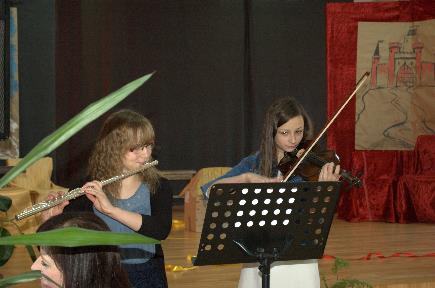 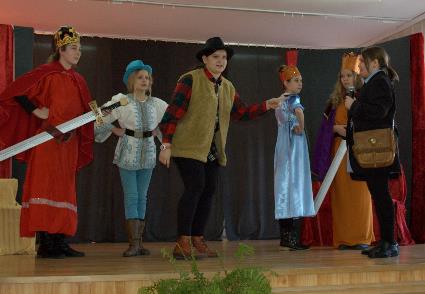 ZS nr 1 Skoczów 2013/14
semestr II
Specjalnie z tej okazji szkolna Grupa Teatralna „Zadymka” zaprezentowała   spektakl L. Bardijewskiej „Za ósmą górą”, przygotowany pod kierunkiem pań – Bożeny Medwid 
i Beaty Niezborskiej-Klocek. Po spotkaniu rozmawiano m.in. o przyszłorocznej imprezie Krystyn, która mogłaby odbyć się w Skoczowie.
święto
19
I Konkurs Pięknego Czytania 
dla uczniów z orzeczeniem o  potrzebie kształcenia specjalnego
17
marca
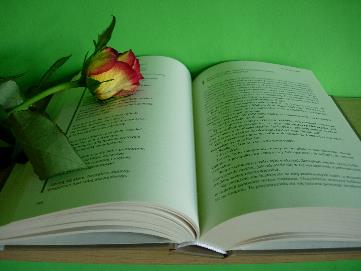 ZS nr 1 Skoczów 2013/14
semestr II
Uczniowie startowali w dwóch kategoriach :
- I  kategoria: klasy IV – VI Szkoły Podstawowej , uczniowie czytali fragmenty z wybranych książek dla młodzieży,
- II kategoria: klasy I – III gimnazjum, uczniowie czytali fragmenty z wybranych baśni polskich.
Mistrzem czytania w szkole podstawowej została Wiktoria Kędzierska z klasy V c,                              
a w gimnazjum Patryk Kędzierski z klasy IIIA. 
Organizatorem konkursu była Irena Bulandra.
konkurs
20
KANGUR i KANGUREK
20
marca
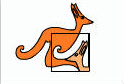 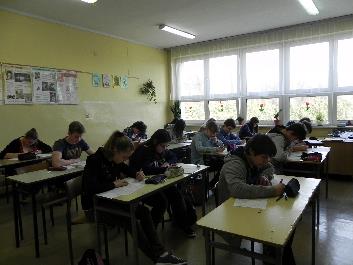 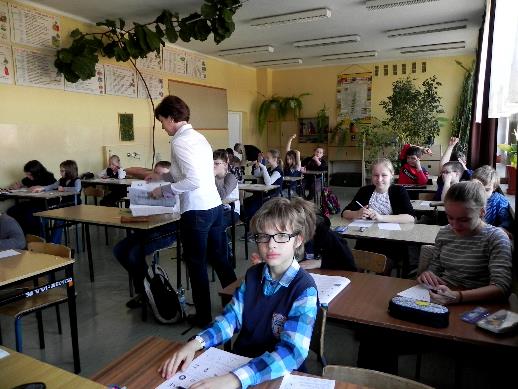 ZS nr 1 Skoczów 2013/14
semestr II
konkurs zewn.
21
Z CHEMIĄ NA TY
20
marca
W Bielskiej Szkole Przemysłowej odbył się
IX Regionalny Konkurs Chemiczny „Z chemią 
na ty” pod honorowym patronatem Dyrektora Delegatury w Bielsku-Białej Kuratorium Oświaty w Katowicach. Wzięło 
w nim udział 30 najlepszych chemików 
z 12 gimnazjów regionu.
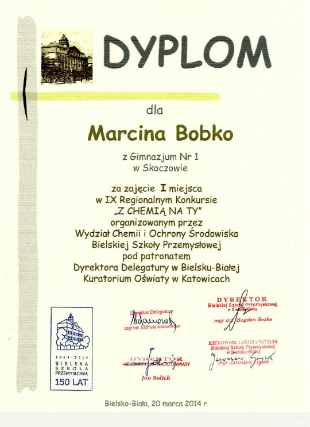 ZS nr 1 Skoczów 2013/14
semestr II
laureaci
PIERWSZE MIEJSCE w konkursie zajął 
Marcin Bobko  - uczeń naszego Gimnazjum. Gratulujemy!
22
ŚWIĘTO WIOSNY
21
marca
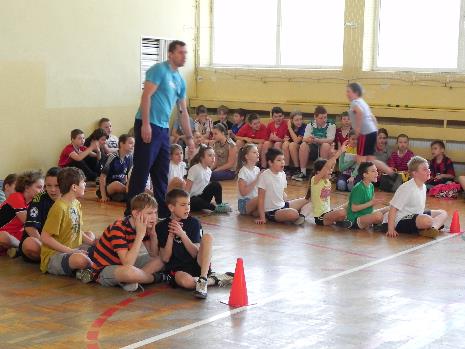 ZS nr 1 Skoczów 2013/14
semestr II
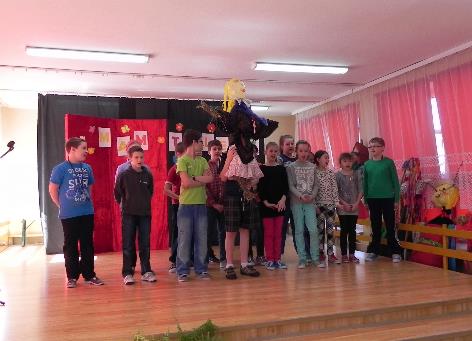 impreza
23
RAJD „Do źródeł Wisły”
22
marca
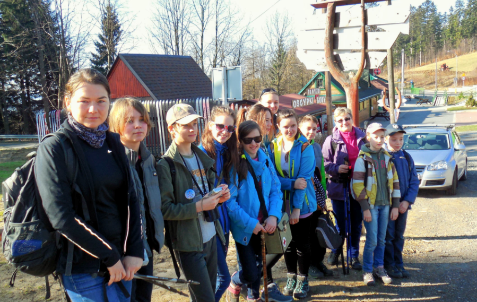 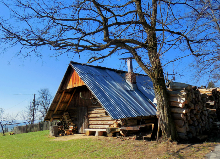 ZS nr 1 Skoczów 2013/14
semestr II
Grupa uczniów z naszej szkoły brała udział w Rajdzie „Do źródeł Wisły”, który jest organizowany przez oddział PTTK w Wiśle. Trasa prowadziła przez Kubalonkę, Stecówkę, Karolówkę do Schroniska Przysłop pod Baranią Górą. Uczniowie brali udział w licznych konkursach i zabawach przygotowanych przez organizatorów, zdobyli liczne nagrody (m.in. sprzęt sportowy, mapy itd.).
turystyka
24
IV GWAROWY KONKURS RECYTATORSKI
31
marca
Rywalizacja przebiegała w trzech kategoriach wiekowych.
Oto wyniki:
W klasach I-III SP - I miejsce: Roch Czerwieński, 
II miejsce: Weronika Brudny, III miejsce: Karolina Klimus.
W klasach IV-VI SP - I miejsce: Aleksandra Kostrzewska,
II miejsce: Zuzanna Klocek, III miejsce: Roksana Kukla.
W klasach I-III G -  I miejsce: Łucja Całus, II miejsce: Barbara Kohut, III miejsce: Nadia Kornaś.
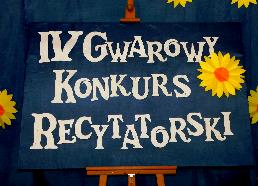 ZS nr 1 Skoczów 2013/14
semestr II
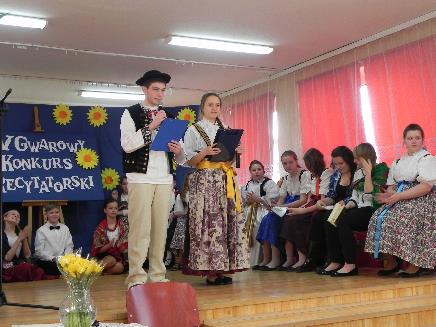 konkurs
25
IV GWAROWY KONKURS RECYTATORSKI
31
marca
W pracach jury wzięli udział:
Janina Motylewska - nauczycielka, propagatorka turystyki, teatru, gwary Śląska Cieszyńskiego, zdobywczyni Srebrnej Cieszynianki; Agnieszka Motylewska - nauczycielka, propagatorka gwary;
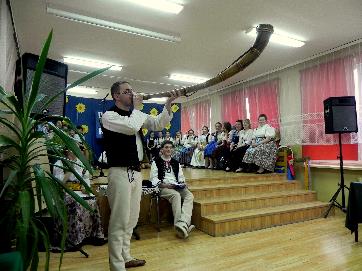 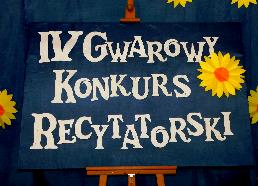 ZS nr 1 Skoczów 2013/14
semestr II
Janusz Macoszek - folklorysta z zamiłowania, Ślązak Roku 2010, kustosz Chaty Kawuloka w Istebnej;  Krystyna Łebkowska - przewodnicząca Rady Rodziców;
Mariola Gańczarczyk – nauczycielka.
Gościem specjalnym była Pani Anna Kisiała, która jest również autorką tekstów pisanych w gwarze Śląska Cieszyńskiego.
konkurs
26
Publiczność w tym roku dopisała, sala pękała w szwach. W przerwie mogliśmy wysłuchać ciekawych opowieści Pani Janiny Motylewskiej oraz Pana Janusza Macoszka. Nasi goście mogli również posilić się tradycyjną kromką ze smalcem oraz kawą zbożową.
Nagrody dla zwycięzców ufundowała Rada Rodziców, a poczęstunek Chata Chlebowa z Górek Wielkich.
IV GWAROWY KONKURS RECYTATORSKI
31
marca
Publiczność w tym roku dopisała, sala pękała w szwach. W przerwie mogliśmy wysłuchać ciekawych opowieści Pani Janiny Motylewskiej oraz Pana Janusza Macoszka. Nasi goście mogli również posilić się tradycyjną kromką ze smalcem oraz kawą zbożową.
Nagrody dla zwycięzców ufundowała Rada Rodziców, a poczęstunek Chata Chlebowa 
z Górek Wielkich.
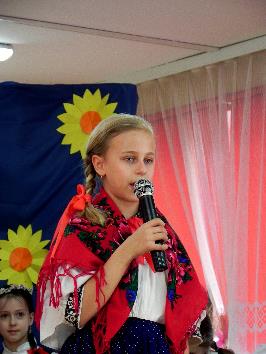 ZS nr 1 Skoczów 2013/14
semestr II
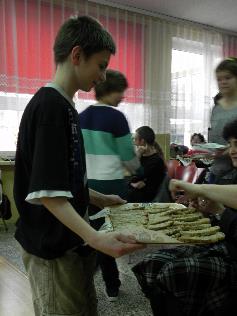 Konkurs zorganizowały polonistki – 
Bożena Medwid i Alicja Kosmala.
	Fotorelację z naszej imprezy można znaleźć także na stronie OX.PL w dziale fotoreportaży. Informację o naszym konkursie zamieścił także portal gazetacodzienna.pl.
konkurs
27
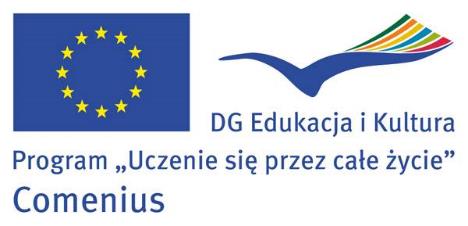 COMENIUS
29
marca
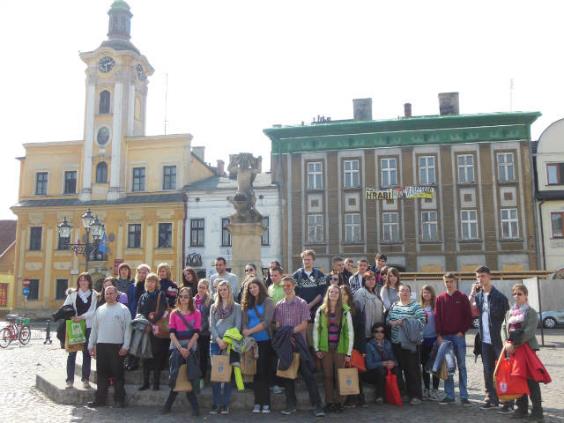 ZS nr 1 Skoczów 2013/14
semestr II
projekt
28
w 
marcu
11 marca – ZAJĘCIA PROFILAKTYCZNE
ROZGRYWKI SZACHOWE
ZS nr 1 Skoczów 2013/14
semestr II
Eliminacje klasowe szkolnego konkursu
MISTRZ ORTOGRAFII
profilaktyka, konkurs, Dni Otwarte, szachy
29
„Za ósmą górą” L. Bardijewskiej
7
kwietnia
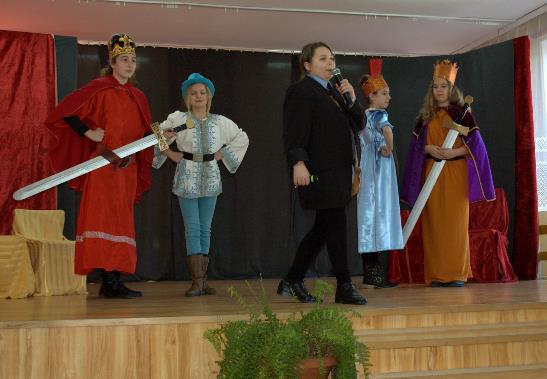 ZS nr 1 Skoczów 2013/14
semestr II
teatr
To już drugi spektakl naszej Szkolnej Grupy Teatralnej „Zadymka”. Tym razem obejrzały go maluchy z 1-3.
30
FESTIWAL NAUKI, czyli
 DNI OTWARTE DLA KLAS SZÓSTYCH
8
kwietnia
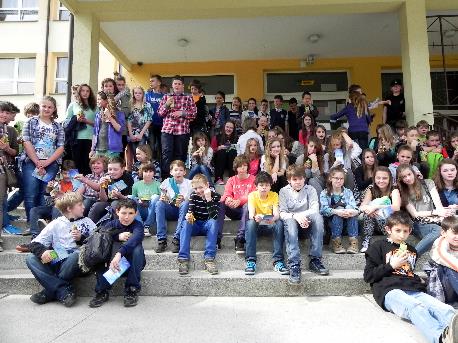 ZS nr 1 Skoczów 2013/14
semestr II
Gościliśmy szóstoklasistów z SP nr 5 w Ochabach i SP nr 3 w Skoczowie.
Spotkanie rozpoczęło się spektaklem „Za ósmą górą” L. Bardijewskiej przygotowanym przez naszą szkolną Grupę Teatralną „Zadymka”(p. Bożena Medwid i B. Niezborska-Klocek) . Po wirtualnym zwiedzaniu szkoły (prezentacja multimedialna przedstawiona przez pana Sławomira Macheja) szóstoklasiści  w grupach  wyruszyli na rzeczywistą wycieczkę.
Dni otwarte
31
FESTIWAL NAUKI, czyli
 DNI OTWARTE DLA KLAS SZÓSTYCH
8
kwietnia
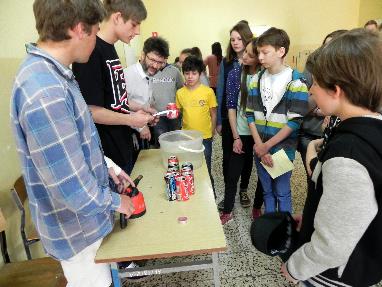 Na trasie spotkali „szaloną piłeczkę”, baloniki, „spadające jajka” i inne ciekawe zjawiska, czyli  pokaz doświadczeń fizycznych przygotowany przez naszych uczniów pod kierunkiem pana Mariusza Porębskiego.
ZS nr 1 Skoczów 2013/14
semestr II
Goście odwiedzili także jedną z pracowni komputerowych – pan Mariusz Mrózek zapoznał ich z komputerami firmy Apple, na których mieli możliwość pracy z wybranymi programami: Garage Band, iMovie, a następnie wszyscy zrobili sobie pamiątkową fotkę w programie Photo Booth. Z kolei na minilekcję  języka angielskiego zaprosiła ich pani Monika Terbak. W małej sali gimnastycznej odbył się pokaz judo przygotowany przez pana Przemysława Kolondrę i jego podopiecznych. Poza tym nasi goście zajrzeli do biblioteki, czytelni, sali jadalnej. Na koniec  przeszli przez szatnię wyposażoną w szafki uczniowskie i mieli okazję potrenować na siłowni. Spotkanie zakończyło wspólne zdjęcie przed szkołą.
Dni otwarte
32
KROWA KŁAMCZUCHA
15
kwietnia
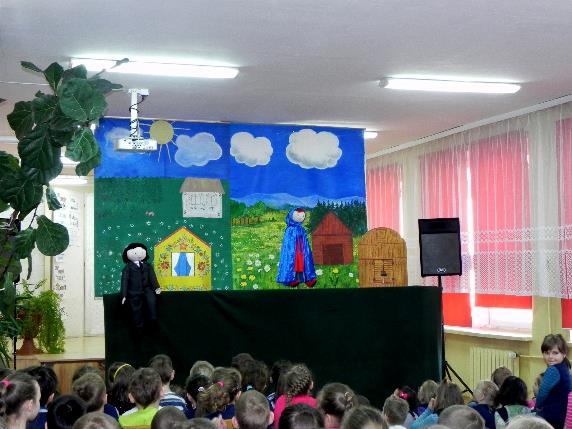 ZS nr 1 Skoczów 2013/14
semestr II
teatr
Nasze maluchy obejrzały spektakl Teatru Lalek "Tomcio" z Nowego Sącza o przygodach Krowy Kłamczuchy.
33
MISTERIA WIELKANOCNE
16
kwietnia
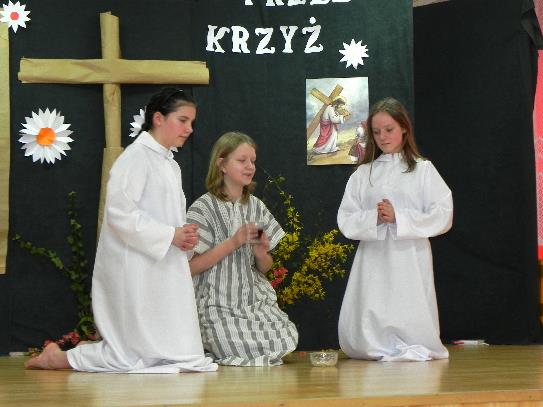 ZS nr 1 Skoczów 2013/14
semestr II
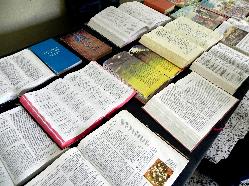 Impreza, święto
Uroczystość przygotowała pani B. Nawrat-Kłósko oraz ks. Wiesław Łyżbicki. Uczniowie mogli obejrzeć także wystawę - "Biblia" oraz "Prześladowania chrześcijan”.
34
NASI LAUREACI
23
kwietnia
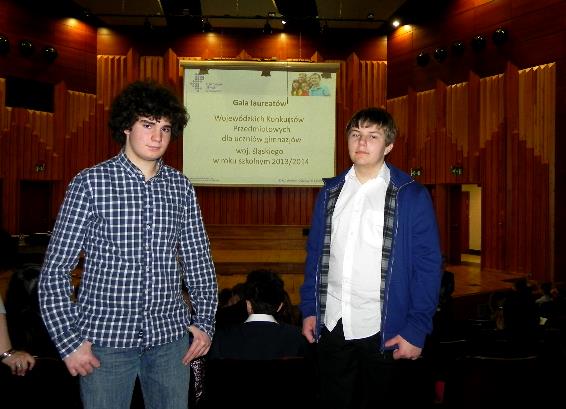 ZS nr 1 Skoczów 2013/14
semestr II
Z przyjemnością zawiadamiamy, że nasi uczniowie - jako jedyni w gminie - zostali LAUREATAMI WOJEWÓDZKICH KONKURSÓW PRZEDMIOTOWYCH 2013/14.
konkurs
35
NASI LAUREACI
23
kwietnia
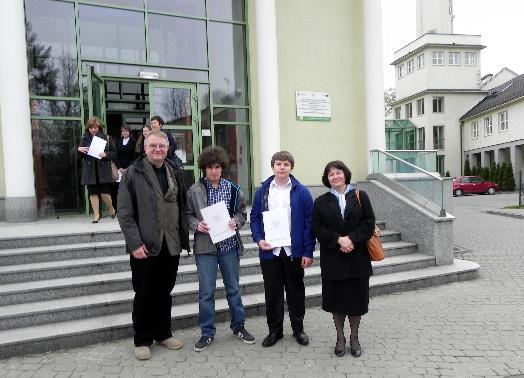 ZS nr 1 Skoczów 2013/14
semestr II
Marcin Bobko (znawca chemii) z panią Jolantą Pelic-Bobko oraz Jakub Stebel (znawca historii) z panem Henrykiem Linertem i pani Dyrektor Halina Gatner z tej okazji uczestniczyli w GALI LAUREATÓW WOJEWÓDZKICH KONKURSÓW PRZEDMIOTOWYCH, która odbyła się 14 kwietnia w Bielsku-Białej.
konkurs
36
TARGI EDUKACYJNE
25
kwietnia
Po raz pierwszy w naszej szkole, 25 kwietnia 2014, odbyły się Targi Edukacyjne.
Zaproszenie przyjęło ponad 20 szkół ponadgimnazjalnych 
z powiatu cieszyńskiego i bielskiego oraz szkoła z Katowic.
Targi były skierowane przede wszystkim do uczniów trzecich klas gimnazjalnych, ale cieszyły się zainteresowaniem także młodszych roczników. Liczna grupa młodzieży  miała okazję zapoznać się z bogatą ofertą szkół ponadgimnazjalnych, porozmawiać z ich przedstawicielami – ucieszyło nas, że wśród nich byli nasi absolwenci - oraz wybrać odpowiedni dla siebie zawód i dalszą drogę edukacyjną.
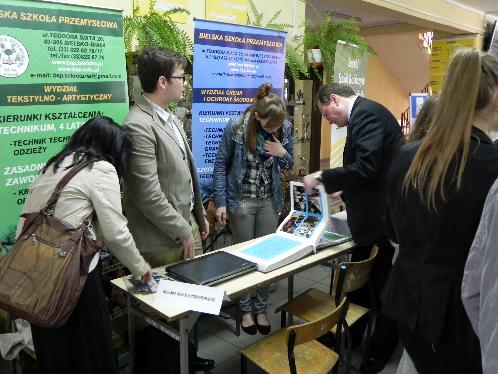 ZS nr 1 Skoczów 2013/14
semestr II
impreza
37
TARGI EDUKACYJNE
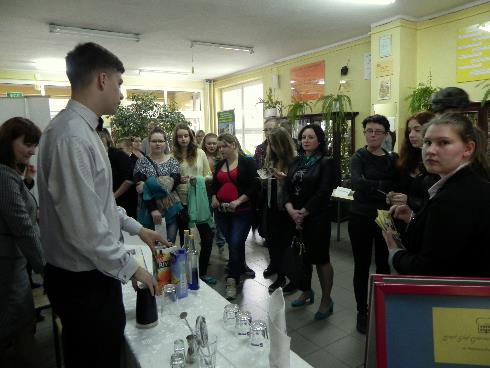 25
kwietnia
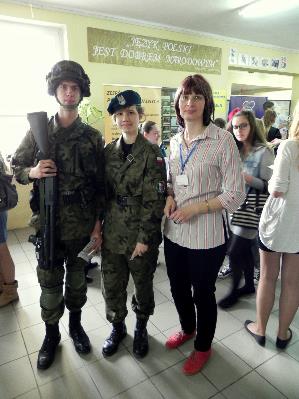 ZS nr 1 Skoczów 2013/14
semestr II
W organizację naszego przedsięwzięcia bardzo zaangażowali się nasi uczniowie: Elżbieta Gajewska, Natalia Domagała, Brajan Niemiec i Przemysław Pieter. Nad całością czuwała organizator targów - Pani Wiktoria Cieślar – pedagog/szkolny doradca zawodowy.
test
38
Dzień otwarty 1-3 SP
 PIKNIK RODZINNY
26
kwietnia
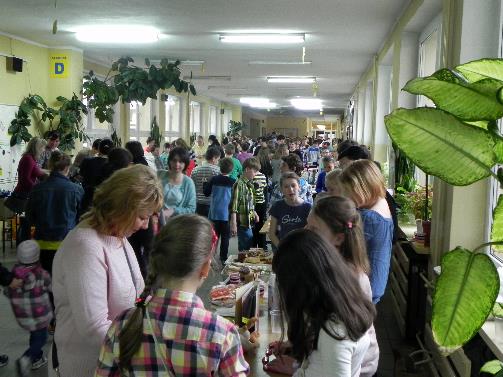 ZS nr 1 Skoczów 2013/14
semestr II
impreza
W programie znalazło się m.in. przedstawienie dla maluchów, turnieje sportowe, zajęcia artystyczne, kiermasz różności (ciasta, pchli targ), zwiedzanie szkoły, a na zakończenie kiełbaski z grilla.
39
Dzień otwarty 1-3 SP
 PIKNIK RODZINNY
26
kwietnia
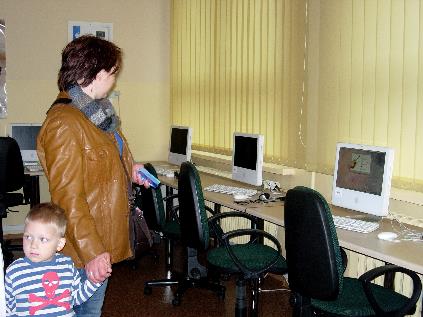 ZS nr 1 Skoczów 2013/14
semestr II
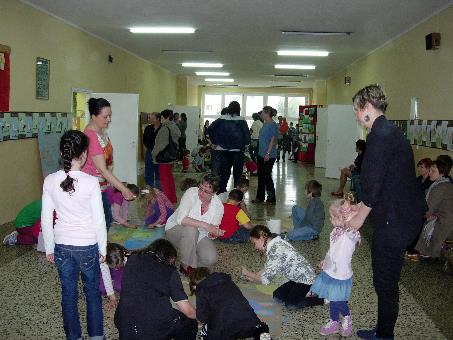 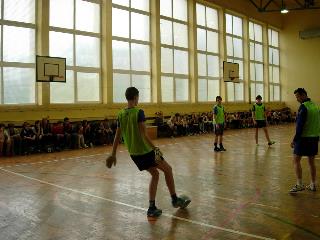 impreza
40
Dzień otwarty 1-3 SP
 PIKNIK RODZINNY
26
kwietnia
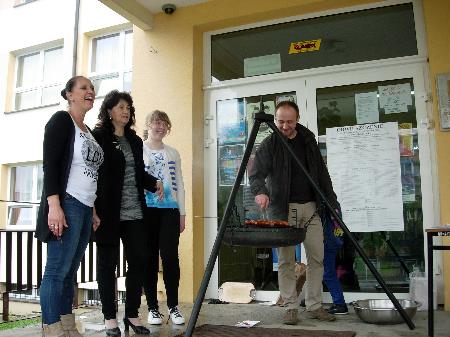 ZS nr 1 Skoczów 2013/14
semestr II
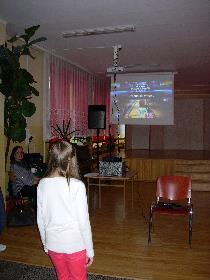 impreza
Jak sama nazwa wskazuje - była to impreza z udziałem rodziców, którzy dzielnie wspierali swoje pociechy, rywalizowali w zawodach sportowych.
41
Zajęcia terapeutyczne
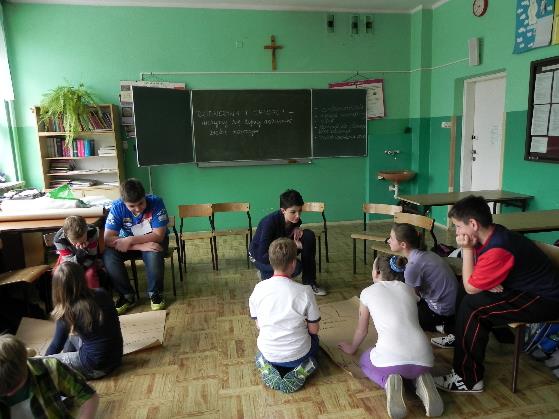 28
kwietnia
ZS nr 1 Skoczów 2013/14
semestr II
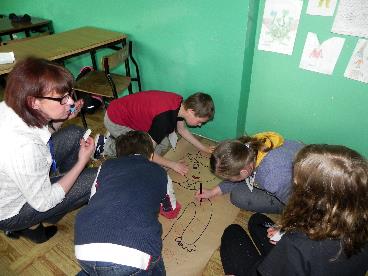 Zorganizowane przez naszych pedagogów
dla klasy 5b.
pedagog
42
IV Międzyszkolny Konkursie Czytelniczym
„W krainie baśni braci Grimm”
29
kwietnia
Zwycięzcy konkursu szkolnego reprezentowali naszą szkołę w IV Międzyszkolnym Konkursie Czytelniczym, który organizowany był przez Szkołę Podstawową nr 3 im. Jana Pawła II 
w Skoczowie.
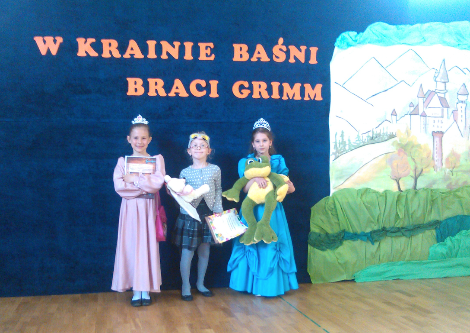 ZS nr 1 Skoczów 2013/14
semestr II
W kategorii klas pierwszych - Zosia Pilch zajęła IV miejsce.
W Kategorii klas drugich - Milena Dębinny II miejsce.
W kategorii klas trzecich - Weronika Kusy I miejsce.
konkurs
43
ŚWIĘTO KONSTYTUCJI
3 MAJA 1791
30
kwietnia
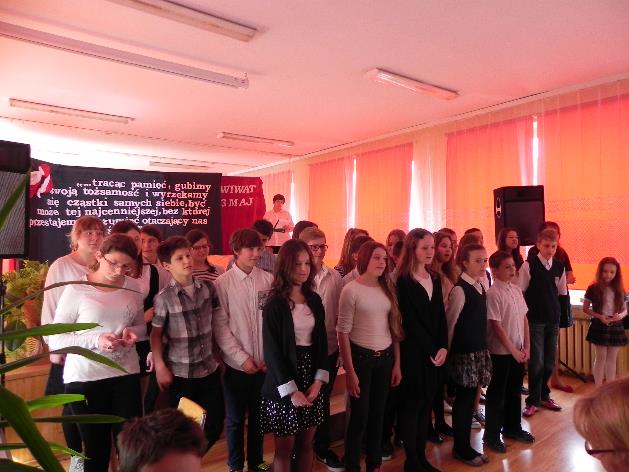 ZS nr 1 Skoczów 2013/14
semestr II
święto
Interesującą uroczystość przygotowała p. Elżbieta Skotnicka-Pomeranek
44
1
kwietnia
SPRAWDZIAN SZÓSTOKLASISTÓW
10
kwietnia
TEST KOMPETENCJI 1-3
23,24,25
kwietnia
EGZAMINY GIMNAZJALNE
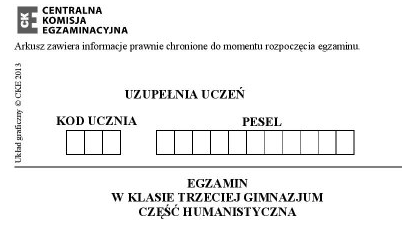 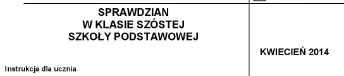 ZS nr 1 Skoczów 2013/14
semestr II
test
45
9 i 16 kwietnia uczestniczyliśmy w
Dyktandzie Ortograficznym „Jan Paweł II” organizowanym przez SP nr 3.
w
kwietniu
„KAMIENIE NA SZANIEC” – 10 IV
„Pocztówka Nadziei” – 11 IV
ZS nr 1 Skoczów 2013/14
semestr II
29 kwietnia uczniowie 3kl. G odwiedzili szkoły: ZSTiO w Skoczowie  oraz Zespół Szkol Rolniczych w Międzyświeciu.
konkurs, wycieczka
Eliminacje klasowe szkolnego konkursu
MISTRZ ORTOGRAFII
46
SPOTKANIE ABSOLWENTÓW
7
maja
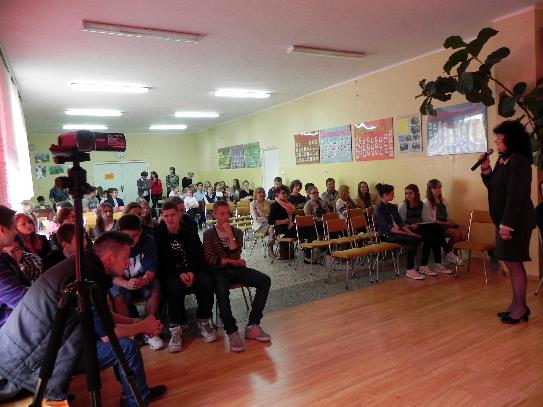 ZS nr 1 Skoczów 2013/14
semestr II
Przybyli nasi ubiegłoroczni absolwenci. Spotkaliśmy się w auli szkolnej. Gości przywitała pani Dyrektor Halina Gatner. Obecni byli wychowawcy - panie Alina Padło, Dorota Lenart-Drozd, Regina Jaworska - oraz pani Wiktoria Cieślar - pedagog szkolny. Zaprezentowała się Grupa Teatralna "Zadymka", chór szkolny FORTE, przedstawiono również dokonania Comeniusa.
impreza
47
SKOCZÓW ZAPRASZA W BESKIDY
8
maja
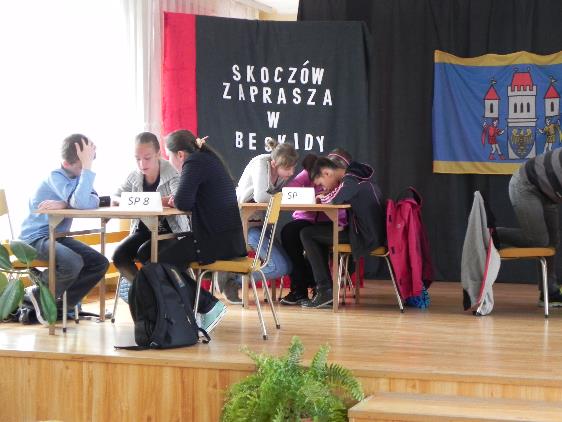 ZS nr 1 Skoczów 2013/14
semestr II
konkurs
Pani Barbara Bojda-Wojnar wraz ze Stowarzyszeniem „Ósemka” działającym przy naszej szkole przygotowała 
po raz kolejny konkurs
„SKOCZÓW ZAPRASZA W BESKIDY”.
48
SKOCZÓW ZAPRASZA W BESKIDY
8
maja
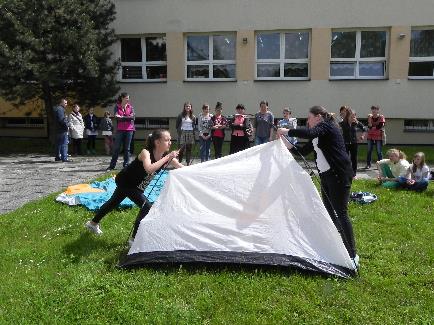 ZS nr 1 Skoczów 2013/14
semestr II
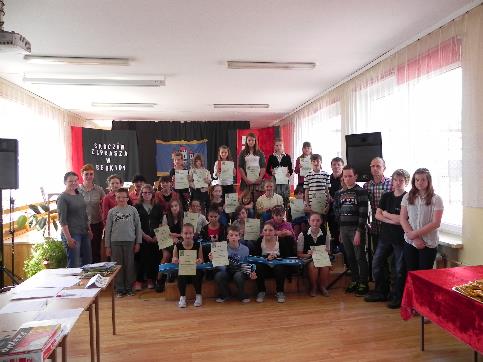 Konkurs obejmował kategorie:
 
KONKURS PLASTYCZNY „PLENER MALARSKI”
 
KONKURS TURYSTYCZNY
konkurs
49
AKADEMIA DOJRZEWANIA
9 i 12
maja
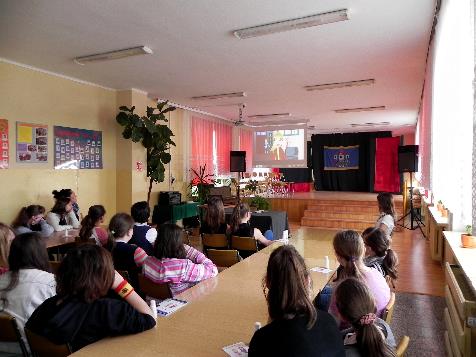 ZS nr 1 Skoczów 2013/14
semestr II
Ogólnopolski Program Profilaktyki Zdrowotnej dla Dziewcząt „Akademia Dojrzewania” to program przygotowany z myślą 
uczennicach klas pierwszych i drugich gimnazjum. Koordynatorami projektu zostały  panie Karolina Tengler 
i Joanna Madecka, które podjęły się inicjatywy przeprowadzenia zajęć we współpracy z panią psycholog Beatą Nawrat.
profilaktyka
50
VI POWIATOWY KONKURS 
EKOCHEM
15
maja
W Zespole Szkół nr 5 
w Pogórzu odbył się VI Powiatowy Konkurs EKOCHEM dla uczniów szkół gimnazjalnych. Uczestniczyła w nim nasza uczennica Justyna Bury i zajęła 
2 miejsce. Opiekunką Justyny była 
p. Jolanta Pelic-Bobko.
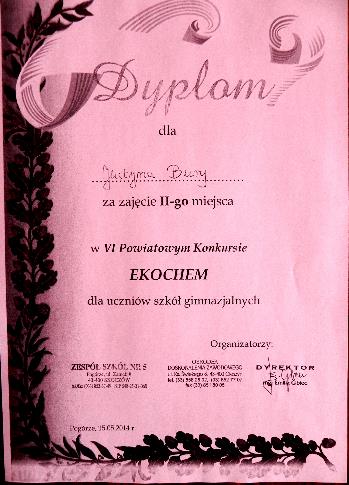 ZS nr 1 Skoczów 2013/14
semestr II
konkurs
51
Przegląd Artystyczny Przedszkoli i Szkół Gminy Skoczów 
„JESTEŚMY W UE JUŻ 10 LAT''
14 i 15
maja
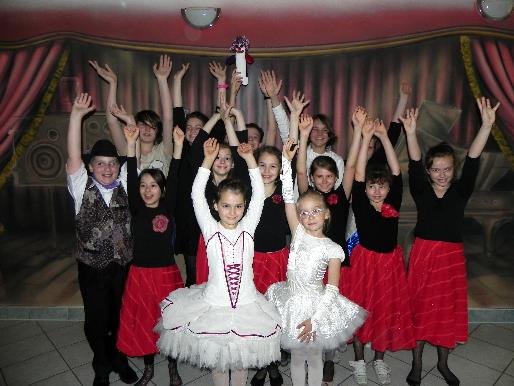 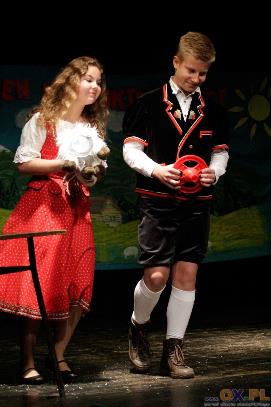 ZS nr 1 Skoczów 2013/14
semestr II
test
W konkursie uczestniczyli uczniowie  G i SP.
 Z przyjemnością informujemy, że uczniowie SP zdobyli w tym konkursie III miejsce.
II Międzyszkolny  Konkurs  Morcinkowski
15
maja
Konkurs odbywał się w 3 kategoriach.  W kategorii recytatorskiej naszą szkołę reprezentowali: Aleksandra Kostrzewska kl. IVB -  zajęła  I miejsce,  Filip Brodacz  kl. VC  - zajął II miejsce, Grzegorz Marekwica   kl. IVC.
W kategorii wiedzy o życiu  
i twórczości Gustawa Morcinka:
Małgorzata Ferfecka   kl. VC - zajęła II miejsce
Natalia Staszak   kl. VC
Kamil Musiałowski   kl. VI A - zajął III miejsce
 
W konkursie plastycznym:
Kamila Mendroch  kl. IVA – zajęła III miejsce
Aleksandra Janik kl. VIA – wyróżnienie.
Uczniów do konkursu przygotowywały panie Maria Szturc i Magdalena Bijok
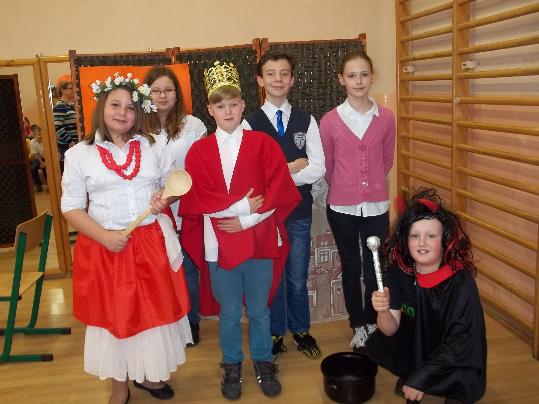 ZS nr 1 Skoczów 2013/14
semestr II
konkurs
53
,, Spotkania kulturalne w bibliotece”
13 i 15
maja
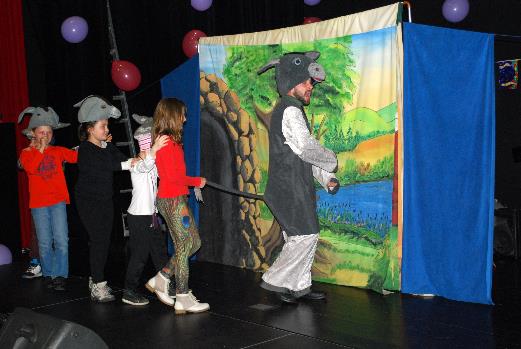 ZS nr 1 Skoczów 2013/14
semestr II
Uczniowie klasy 2c oraz 3c wraz z wychowawcami -  Grażyną Kołder oraz Izabelą Fajkis - brali udział w zajęciach zorganizowanych przez Bibliotekę Miejską w Skoczowie w ramach projektu unijnego „Spotkania kulturalne w bibliotece”. Uczestniczyli w spotkaniu 
z autorką książek dla dzieci Renatą Piątkowską, brali udział 
w przedstawieniu „Pinokio” wystawianym przez aktorów sceny lubelskiej w Teatrze Elektrycznym w Skoczowie, uczestniczyli 
w warsztatach artystycznych z Grzegorzem Ptakiem – artystą-plastykiem.
projekt
54
„Ratujemy  i uczymy ratować”
„Ratujemy  i uczymy ratować” – kl. I SP
„Ratujemy  i uczymy ratować” – kl. I SP
„Ratujemy  i uczymy ratować” – kl. I SP
„Ratujemy  i uczymy ratować” – kl. I SP
14 i 22
maja
Tym razem ratowali 
i uczyli ratować pierwszoklasiści SP. Zajęcia prowadziły panie Grażyna Kołder
 i Jolanta Krzywoń.
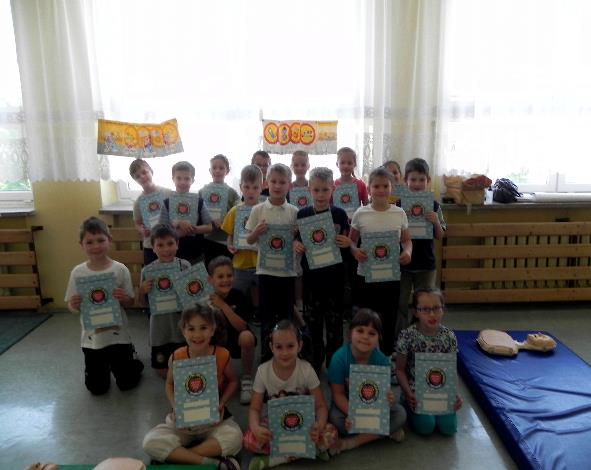 ZS nr 1 Skoczów 2013/14
semestr II
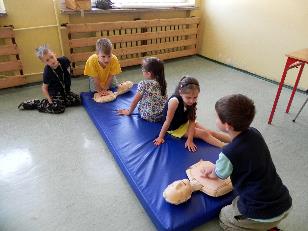 Pierwsza pomoc
55
Rosyjska piosenka w Skoczowie
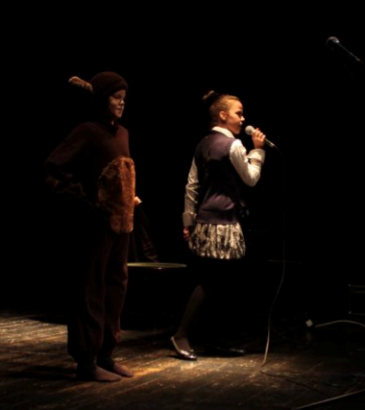 9
maja
W sali widowiskowej „Pod Pegazem” odbyły się eliminacje Powiatowego Konkursu Piosenki Rosyjskiej OKUDŻAWA. W 90 ROCZNICĘ URODZIN.
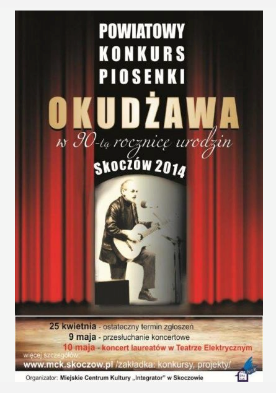 ZS nr 1 Skoczów 2013/14
semestr II
W kategorii szkół podstawowych 1.miejsce zajęła Gabriela Farian (4a) i Filip Brodacz (5b), którzy pod kierunkiem pani Gabrieli Targosz przygotowali piosenkę „Czarny kot”.
W grupie gimnazjów i szkół ponadgimnazjalnych 2. miejsce zajęła Martyna Knapik (3c).
konkurs
56
Konkurs Interdyscyplinarny „Rusz głową” (ZS nr 5 w Pogórzu)
20
maja
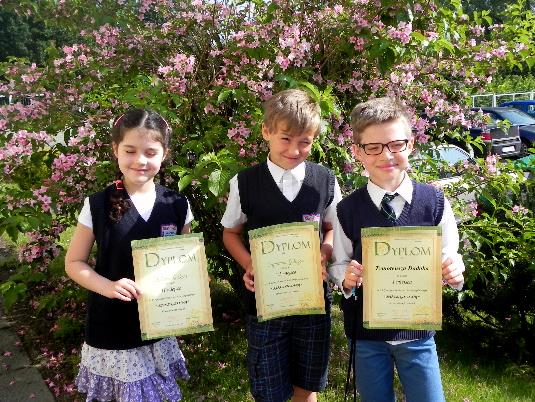 ZS nr 1 Skoczów 2013/14
semestr II
W konkursie wzięli udział uczniowie klas II i III .
Laureatami zostali:
- na poziomie klas II : Wiktoria Czakon z klasy IIa , która zajęła 2 m.
 na poziomie klas III : Tymoteusz Dadok z klasy IIIa , który zajął 1 m.
 oraz Szymon Gabryś z klasy IIIc , który zajął 3 miejsce. 
Opiekę nad uczniami sprawowała Irena Bulandra.
konkurs
57
Turniej Szachowy w SP3
21
maja
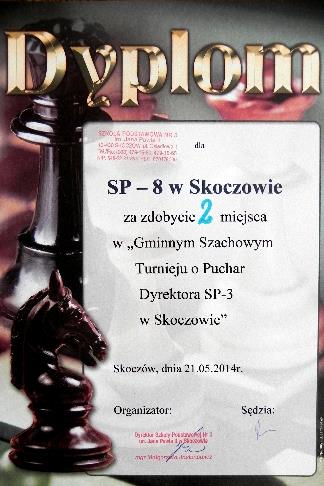 Kolejny sukces - 2 miejsce naszej drużyny w Turnieju Szachowym zawdzięczamy uczennicom - Zuzannie Klimus - zajęła 1 miejsce -
oraz Sandrze Olmie - zajęła 2 miejsce. Serdecznie gratulujemy dziewczętom oraz ich opiekunowi - panu Henrykowi Linertowi.
ZS nr 1 Skoczów 2013/14
semestr II
konkurs
58
ŚLĄSK CIESZYŃSKI - MOJA MAŁA OJCZYZNA WCZORAJ I DZIŚ
22
maja
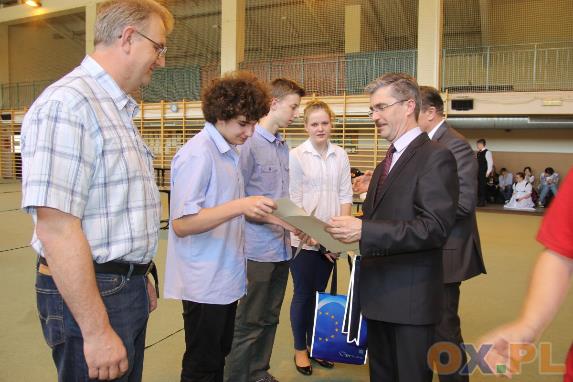 ZS nr 1 Skoczów 2013/14
semestr II
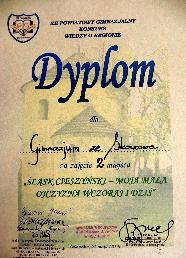 Konkurs
Jakub Stebel zdobył 1 miejsce, a nasi gimnazjaliści zajęli drużynowo 2 miejsce w konkursie, 
który odbył się w Goleszowie. 
Gratulujemy p. Henrykowi Linertowi. Foto OX.pl.
59
Koncert uczniów Państwowej Szkoły Muzycznej
23
maja
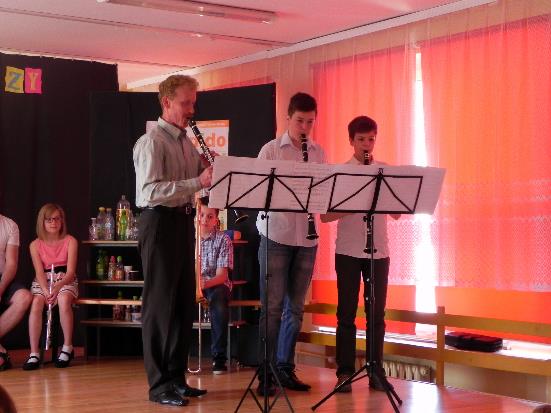 ZS nr 1 Skoczów 2013/14
semestr II
koncert
Gościliśmy w naszej szkole nauczycieli i uczniów Państwowej Szkoły Muzycznej w Cieszynie. Koncert instrumentów dętych obejrzeli uczniowie klas 1-6 SP.
60
Leśny Park Niespodzianek
28
maja
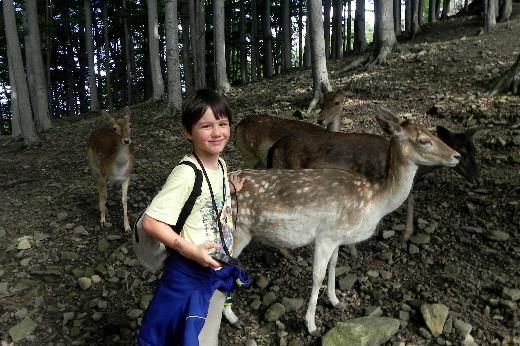 ZS nr 1 Skoczów 2013/14
semestr II
28.10.2013  - Zbiórka żołędzi i kasztanów
Uczniowie  zebrali w sumie 1534 kg kasztanów i żołędzi. 
I miejsce i nagrodę główną – bilety wstępu do Parku Leśnych Niespodzianek w Ustroniu zdobyła klasa 1c SP (II – 2b SP, III – 5c).
28 maja 2014 nasi uczniowie odwiedzili Leśny Park Niespodzianek 
w Ustroniu.
konkurs, wycieczka
61
JESTEŚMY  „EKO”
28
maja
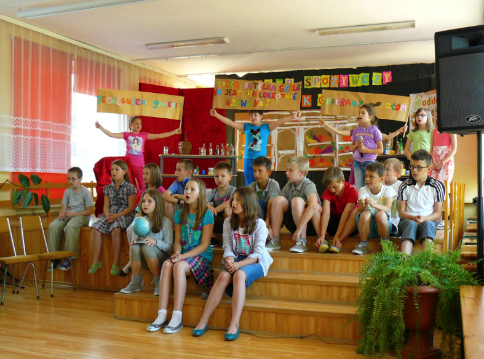 ZS nr 1 Skoczów 2013/14
semestr II
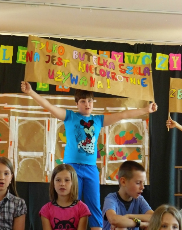 Uczniowie klasy 3 c wraz z p. I. Fajkis  zaprosili  swoich kolegów i koleżanki  z klas  edukacji  wczesnoszkolnej do auli na  interesującą lekcję ekologii, czyli przedstawienie teatralne pt. „Jesteśmy EKO”.
Teatr, ekologia
62
V Gminny Konkurs Chemiczny „Z CHEMIĄ ZA PAN BRAT” dla klas I-szych
29
maja
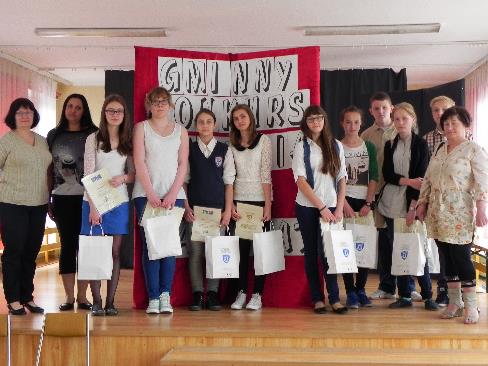 ZS nr 1 Skoczów 2013/14
semestr II
konkurs gminny
Zwycięzcami tegorocznego konkursu zostali:
I miejsce – Justyna Bury z Gimnazjum nr 1 w Skoczowie
II miejsce – Kacper Karetta z Gimnazjum nr 5 w Ochabach
III miejsce - Barbara Kulawska z Gimnazjum nr 1 w Skoczowie
63
III Szkolny Konkurs Krasomówczy
29
maja
W szkolnej bibliotece spotkali się miłośnicy pięknego wypowiadania się na III Szkolnym Konkursie Krasomówczym. 
W tym roku uczniowie prezentowali „Baśnie z różnych stron świata.”
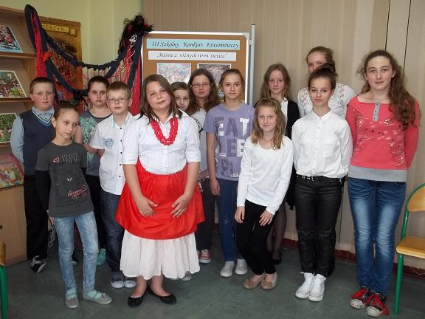 ZS nr 1 Skoczów 2013/14
semestr II
konkurs
Mistrzem pięknego wypowiadania się w r. szk. 2013/14 została Natalia Staszak z klasy 5c.
 I miejsce zajęła Dżesika Cholewa z klasy 5a
II miejsce zajął Krzysztof Sajak z klasy 4c
III miejsce zajęła Barbara Kohut z klasy IIIa G.
64
Dzień Dziecka, II Dzień Integracji i Dzień Sportu
30
maja
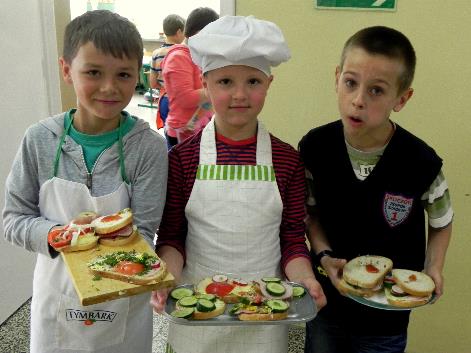 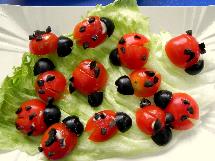 ZS nr 1 Skoczów 2013/14
semestr II
Maluchy z klas 1-3 dzień wcześniej obejrzały w bielskim kinopleksie film „Czarnoksiężnik z Krainy Oz”, natomiast 
w piątek z wielkim przejęciem (i apetytem ) realizowały projekt ZDROWO JEMY – ZDROWO ŻYJEMY, tworząc przepiękne i – co najważniejsze – zdrowe kanapki 
z ekologicznych produktów.
impreza
65
Dzień Dziecka, II Dzień Integracji i Dzień Sportu
30
maja
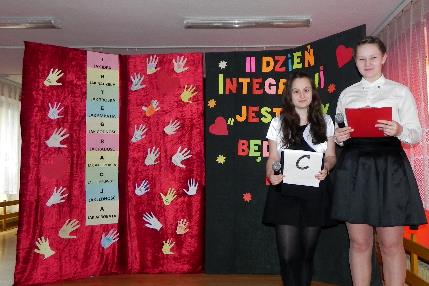 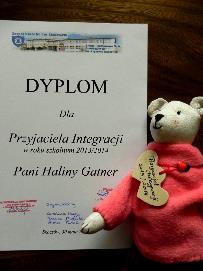 ZS nr 1 Skoczów 2013/14
semestr II
Klasy gimnazjalne - pod kierunkiem pań Joanny Madeckiej, Anity Pawlik i Karoliny Tengler - przygotowały uroczystość z okazji II Dnia Integracji pod hasłem „Jesteśmy i będziemy razem”. Podczas spotkania przedstawiono  m.in. najciekawsze prezentacje klas pt. „Nasza klasa - nasza paczka”. Przewodnicząca Rady Rodziców – pani Krystyna Łebkowska – wręczyła pani Dyrektor Halinie Gatner  DYPLOM PRZYJACIELA INTEGRACJI oraz sympatyczną maskotkę, dziękując za wielkie zaangażowanie i troskę o równość wszystkich naszych uczniów.
impreza
66
Dzień Dziecka, II Dzień Integracji i Dzień Sportu
30
maja
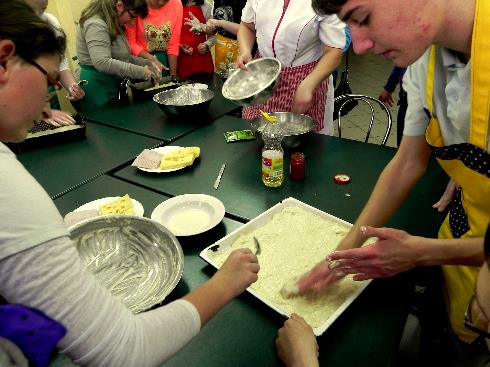 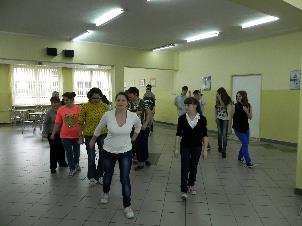 ZS nr 1 Skoczów 2013/14
semestr II
impreza
W drugiej części Dnia Integracji wybrani gimnazjaliści z klas integracyjnych wraz z uczennicami z zaprzyjaźnionej szkoły wspólnie przygotowali i upiekli pizzę pod  fachowym okiem pań Kucharek. Poćwiczyli zumbę z panią Anitą Trąbałą (instruktorką zumby).
67
Dzień Dziecka, II Dzień Integracji i Dzień Sportu
30
maja
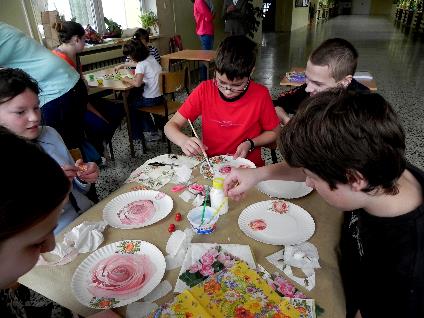 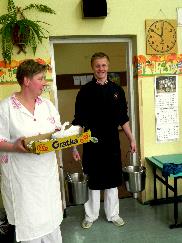 ZS nr 1 Skoczów 2013/14
semestr II
Dzień Integracji dla młodszych uczniów przygotowały panie Irena Bulandra i Mariola Gańczarczyk.
Podczas imprezy wszyscy uczniowie otrzymali przepyszną zupę pomidorową „edukacyjną” (literki makaronowe ) 
i chrupiące rogaliki z dżemem, przygotowane przez nasze panie Kucharki.
impreza
68
Dzień Dziecka, II Dzień Integracji i Dzień Sportu
30
maja
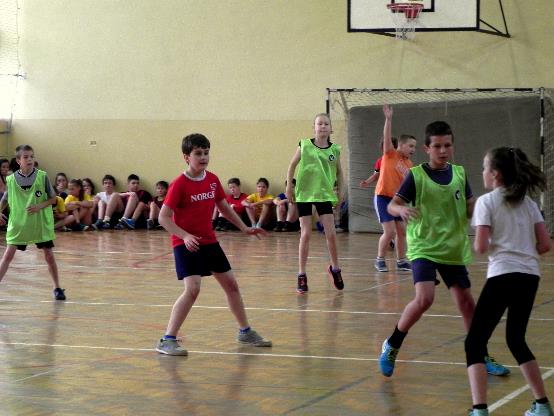 ZS nr 1 Skoczów 2013/14
semestr II
impreza
W ramach Dnia Sportu wszyscy uczniowie gimnazjum i klas 4-6 SP rozegrali mecze piłki ręcznej. Rozgrywki sportowe przygotowali wuefiści, którym przewodniczyli panowie: Sławomir Machej i Przemysław Kolondra.
69
Szkolny Konkurs Geograficzny
w
maju
30 maja odbył się finał indywidualnego Szkolnego Konkursu Geograficznego dla uczniów gimnazjum, zorganizowanego przez p. Henryka Linerta.

Wzięło w nim udział 10 najlepszych uczniów (wyłonionych z 46 zgłoszonych ze wszystkich klas podczas wcześniejszych eliminacji).

W finale zwyciężył Paweł Lisek 3b przed Jakubem Steblem 1b i Dorotą Górny 3c.
ZS nr 1 Skoczów 2013/14
semestr II
RAJD NA CZANTORIĘ
31 maja w rajdzie brało udział 15 uczniów ze szkoły podstawowej 
i gimnazjum.
Podczas rajdu odbył się Gminny Konkurs Wiedzy Turystycznej, 
w którym uczniowie naszego gimnazjum zdobyli:
I m – Jakub Stebel
III m – Mateusz Sikora
konkurs, turystyka
70
16 V - eliminacje międzyklasowe
„MISTRZ ORTOGRAFII”
w
maju
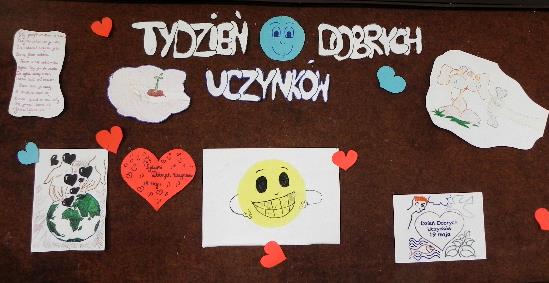 ZS nr 1 Skoczów 2013/14
semestr II
konkurs, charytatywne
29 V - udział w konkursie „Czy znasz swoje miasto-gminę”
71
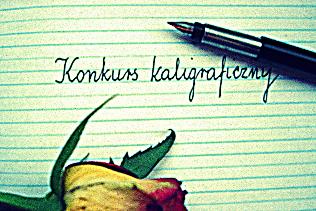 w maju
KONKURS
 KALIGRAFICZNY
 19-20 V
ZS nr 1 Skoczów 2013/14
semestr II
26 maja w szkole odbyły się dwa spektakle profilaktyczne.Dla uczniów wszystkich klas gimn. spektakl 
pt. "Do zobaczenia w realu”.Dla uczniów kl. IV-VI spektakl 
pt. "Cybernetyczne sny". 
Realizatorem był Krakowski Impresariat Artystyczny.
konkurs, profilaktyka
72
Konkurs „Tu som moji korzenie” 
w Pierśćcu
3
czerwca
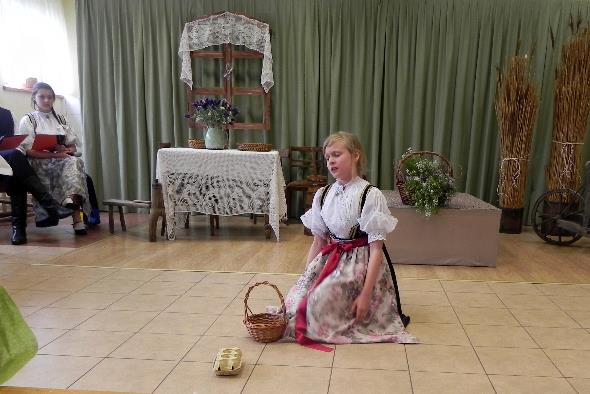 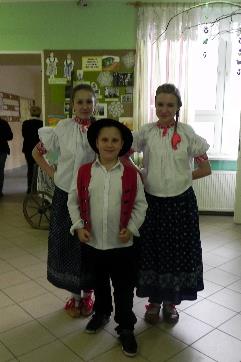 ZS nr 1 Skoczów 2013/14
semestr II
Konkurs
Laureaci naszego konkursu gwarowego w Pierśćcu.
73
„Dzień Matki i Taty”
5
czerwca
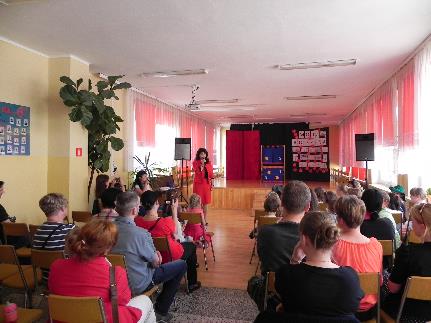 Uczniowie klasy Ia z panią Beatą Żbik-Bibrzycką 
i panią Anitą Kubalą przygotowali uroczystość dla swoich rodziców.
ZS nr 1 Skoczów 2013/14
semestr II
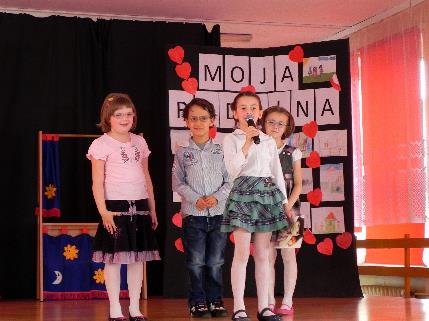 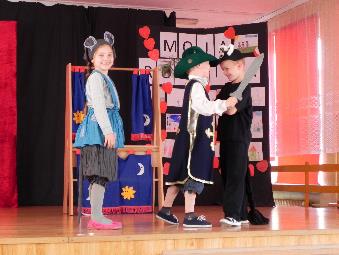 impreza
74
Pasowanie pierwszoklasistów na pełnoprawnych czytelników
5
czerwca
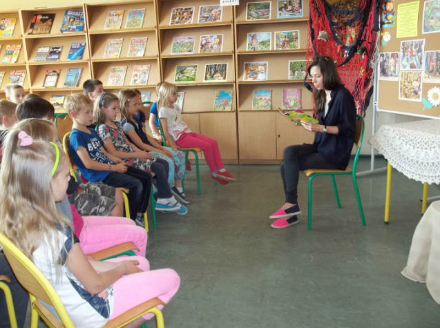 ZS nr 1 Skoczów 2013/14
semestr II
W bibliotece szkolnej odbyło się uroczyste pasowanie na czytelnika uczniów klas pierwszych, choć już  od kilku miesięcy mieli oni możliwość wypożyczania książek. W tym uroczystym dniu przybył do biblioteki honorowy gość, Michalina Kubala, była uczennica Zespołu Szkół nr1. Czytała dzieciom bajki terapeutyczne. Tradycją już jest, że pierwszaki otrzymują wydane specjalnie na tę okazję „Biblioteczne Wieści”, po czym przystępują do uroczystego ślubowania.
impreza
75
25 lat minęło…
7
czerwca
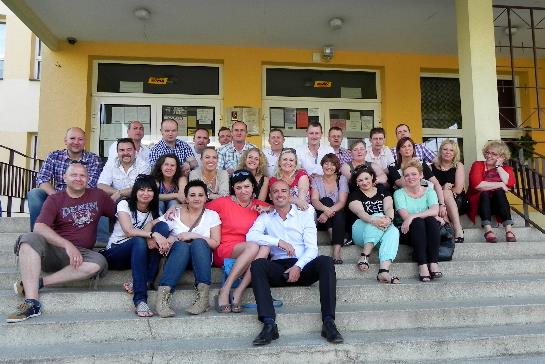 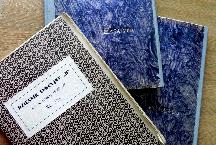 ZS nr 1 Skoczów 2013/14
semestr II
Po 25 latach od ukończenia szkoły podstawowej - przybyli do nas absolwenci.
W auli szkoły gości przywitała pani Dyrektor Halina Gatner. Następnie Bogna Sikorowska-Gęborek sprawdziła obecność w klasie VIII a oraz VIII b (której była wychowawczynią). Pan Jan Kruk, wychowawca klasy VIII c, odczytał jedynie listę obecności – niestety, uczniowie nie dotarli na spotkanie.
Kolejnym punktem programu było zwiedzanie szkoły – wywołało wiele wspomnień. Oficjalną część spotkania zakończyło wspólne zdjęcie.
impreza
76
MISTRZ ORTOGRAFII – finał 2014
10
czerwca
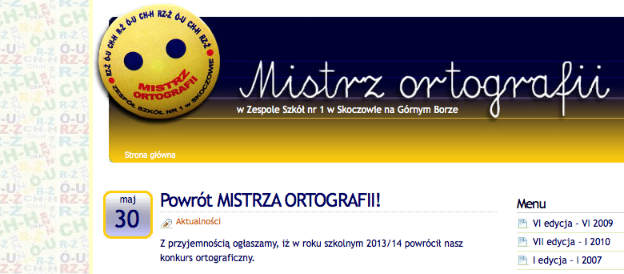 ZS nr 1 Skoczów 2013/14
semestr II
W drugim semestrze roku szkolnego 2013/2014 został wznowiony konkurs „Mistrz Ortografii”. 
Zwycięzcami zostali uczniowie:
Wiktoria Diakowska z klasy 6a (tytuł Mistrza Ortografii), 
Adam Ciężkowski z klasy 6a (tytuł Pierwszego Wicemistrza Ortografii) i Weronika Bujok z klasy 5c (tytuł Drugiego Wicemistrza Ortografii).
konkurs
77
Konkurs Ekologiczny  ”Przyroda moim najbliższym sąsiadem” - FINAŁ
12
czerwca
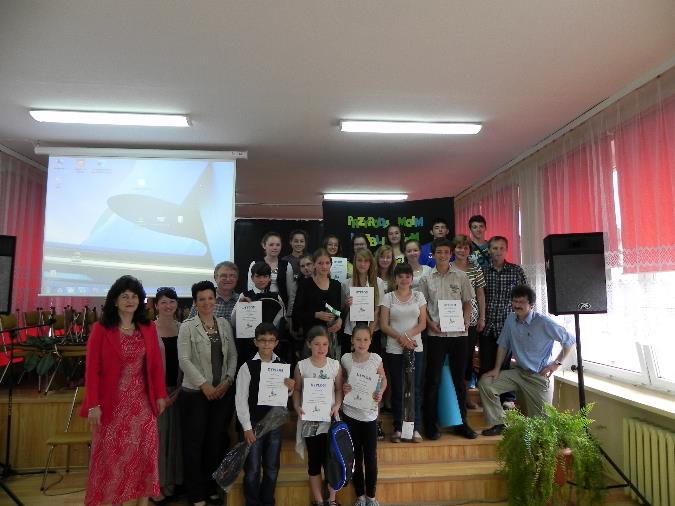 ZS nr 1 Skoczów 2013/14
semestr II
konkurs gminny
78
ZAWODY MODELI LATAJĄCYCH
12
czerwca
W tej  sportowej  rywalizacji uczestniczyli chłopcy z klasy od 1 do 4. Słoneczna pogoda i lekki wiatr pozwoliły rozegrać zaplanowane loty. Zgromadzona publiczność wspierała gorąco wszystkich młodych zawodników.
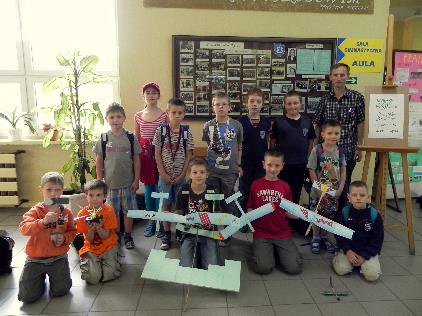 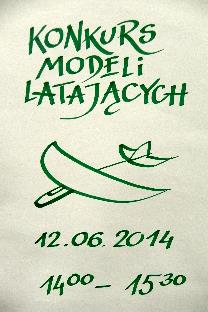 ZS nr 1 Skoczów 2013/14
semestr II
Konkurs
Dla najlepszych zawodników organizator – p. Hieronim Szewczyk - przygotował medale oraz nagrody rzeczowe.
79
XVII Międzynarodowy Konkurs Wiedzy Biblijnej „Jonasz” 2013/2014
17
czerwca
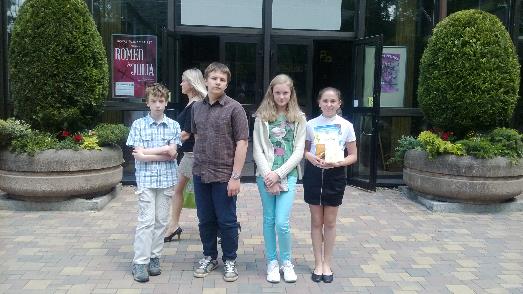 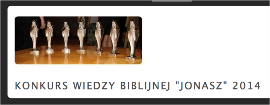 ZS nr 1 Skoczów 2013/14
semestr II
Finaliści:
Marcin Sikora, 
Mateusz Sikora,
Justyna Bury z klasy 1c  Gimnazjum zajęła 3 miejsce 
i została laureatką.
konkurs
80
TYDZIEŃ WYCIECZKOWY 2-6 VI
w czerwcu
Czantoria – Soszów
Pieniny
Kopalnia Soli w Wieliczce
Chorzów
ZS nr 1 Skoczów 2013/14
semestr II
Ośrodek wypoczynkowy ”Odys” w Tresnej
Wisła
Kozia zagroda
Bielsko-Biała
Pszczyna
Tatry – Pieniny
wycieczka
Cieszyn  - Muzeum Drukarstwa
ogniska klasowe
81
Wymiana młodzieży w ramach „Comenius”  12-18 VI
w czerwcu
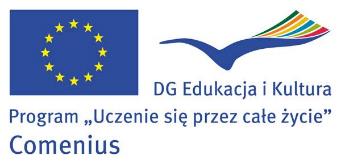 ZS nr 1 Skoczów 2013/14
semestr II
17.06. 2014  - Rozpropagowanie akcji Święta Wolnych Książek „Bookcrossing”
POLA NADZIEI – podsumowanie akcji 2013/14
projekt, charytatywne
82
w czerwcu
Spotkania z Amerykanami: 4.06 oraz 12.06.2014
Festiwal Pieśni Religijnej „Nutka do nieba”
ZS nr 1 Skoczów 2013/14
semestr II
„ASTRA 2014” w Bystrzycy w Czechach – przygotowanie i zorganizowanie obozu zamiejscowego w Bystrzycy, we współpracy 
z Domem Dzieci i Młodzieży z Trzyńca.
j.ang., obóz, konkurs
83
Karta rowerowa BRD  - 13 VI
w czerwcu
Post scriptum
Konkurs BRD, 14 marca 2014
ZS nr 1 Skoczów 2013/14
semestr II
Mikołaj Nalepa, kl. 3b gim. -1 miejsce w gminie na torze przeszkód.
Kacper Ciszek, kl. 3b gim. - 2 miejsce w gminie na torze przeszkód.
Anna Kowalczyk kl. 6  - 2 miejsce w gminie w teście.
bezpieczeństwo
84
Turniej Szachowy o Mistrzostwo 
ZS1 Skoczów
W ciągu roku
W roku szkolnym 2013/2014 rozegrano 7 turniejów szachowych o mistrzostwo naszej szkoły.
Łącznie w Turniejach – organizowanych przez p. Henryka Linerta – 
wzięło udział 20 szachistów.
ZS nr 1 Skoczów 2013/14
semestr II
Zwyciężył Michał Padło 1b G
2. Miejsce Zuzanna Araszkiewicz 1b G
2. Miejsce Szymon Gabryś 3c SP 
W Klasyfikacji Dziewcząt
1 Miejsce Zuzanna Araszkiewicz 1b G
2 Miejsce Marta Wajdzik 1b G
3 Miejsce Barbara Kulawska 1c G
W Klasyfikacji Szkoły Podstawowej:
1 Miejsce Szymon Gabryś 3c
2 Miejsce Tymoteusz Dadok 3a
3 Miejsce Jędrzej Ogórek 3c
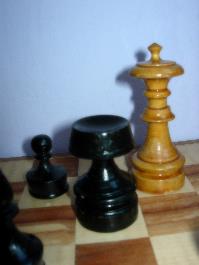 konkurs
85
Konkurs plastyczny "Bezpieczne zabawy"
marzec 2014
w II semestrze
Konkursy modelarskie
Konkurs plastyczny Musica Sacra
maj 2014
ZS nr 1 Skoczów 2013/14
semestr II
Konkurs plastyczny "Świat czterech łap"
marzec 2014
konkurs
Konkurs plastyczny - zachowaj trzeźwy umysł:
"Mój czas"
czerwiec 2014
86
Konkurs plastyczny „Mojżesz
W ciągu roku
SPELLING QUIZ
ENGLISH EXPERT
„Poznajemy zawody”
ZS nr 1 Skoczów 2013/14
semestr II
Konkurs „Trzymaj formę”
Konkurs dla dziecka najlepiej wykonującego ćwiczenia, dla najgrzeczniejszego dziecka oraz dla dziecka najładniej malującego stopą
Konkurs, świetlica
87
Całoroczny konkurs SU o tytuł „SUPERKLASY”
W ciągu roku
„Cała Polska czyta dzieciom”
Korki” – zbieranie plastikowych nakrętek
ZS nr 1 Skoczów 2013/14
semestr II
Konkurs ekologiczny „Żywność a zdrowie”
Działania w ramach Szkoły Współpracy
Konkurs, projekt, charytatywne
Projekt unijny „Postaw na siebie”
88
Udział w diagnozie umiejętności matematycznych uczniów szkół podstawowych DUMa.
W II semestrze
Badanie wyników
ZS nr 1 Skoczów 2013/14
semestr II
Udział w ogólnopolskim projekcie edukacyjnym „Lepsza Szkoła” 
prowadzonym przez Gdańskie Wydawnictwo Oświatowe
Test, diagnoza
I wiele innych imprez 
89
KÓŁKA ZAINTERESOWAŃ
Koło przyrodniczo-fizyczne – M. Porębski 
Kółko biblijno-liturgicznego – B. Nawrat-Kłósko, W. Łyżbicki, D. Kacyrz
Zajęcia techniczne: BRD - zajęcia teoretyczne i praktyczne M. Boryczko 
Kółko gitarowe w szkole - M. Boryczko  
Kółko polonistyczne – A. Kosmala 
Kółko teatralne - A. Kosmala  
Klub filmowy - A. Kosmala  
Kółko taneczne – B. Żbik-Bibrzycka
Kółko teatralne - B. Żbik-Bibrzycka
Kółko – Grupa Teatralna „Zadymka” – B. Niezborska-Klocek
Kółko j. angielskiego  - A. Troszok
Kółko szachowe – H. Linert
Kółko artystyczno-plastyczne – M. Gańczarczyk i M. Moskała
Chór szkolny „Forte“ – G. Targosz
Zajęcia techniczno-artystyczne – H. Szewczyk
Koło PTTK – B. Bojda-Wojnar
Koło modelarskie – Hieronim Szewczyk
cały 
semestr
ZS nr 1 Skoczów 2013/14
semestr II
kółka
90
WSPÓŁPRACA
cały 
semestr
z TPD,
z Muzeum im. G. Morcinka, 
z Poradnią Psychologiczno – Pedagogiczną  w Skoczowie,
z Ośrodkiem Pomocy Społecznej w Skoczowie, 
z gminnym koordynatorem ds. gimnastyki korekcyjno – kompensacyjnej, 
z Chrześcijańską Organizacją Charytatywną „Tabita”, 
z Biblioteką Miejską w Skoczowie,
z Biblioteką Miejską w Cieszynie, 
z Biblioteką Pedagogiczną w Cieszynie,
Z Książnicą Cieszyńską, 
z ArtAdresem, 
z Domem Dziecka w Międzyświeciu, 
ze Świetlicą SP 1 Ustroń, 
z Centrum Profilaktyki Społecznej,
z sekcją judo klubu LKS „Wyzwolenie” w Simoradzu, 
z klubem K.P. „Beskid” Skoczów,
z klubem KS „Siatkarz” Skoczów.
ZS nr 1 Skoczów 2013/14
semestr II
współpraca
91
Oprawa muzyczna imprez – Gabrysia Targosz
cały 
rok
Oprawa plastyczna – Hieronim Szewczyk
HELPDESK – MARIUSZ MRÓZEK
ZS nr 1 Skoczów 2013/14
semestr II
ADMINISTRACJA - SEKRETARIAT
SORE
Komisja zdrowotna 
Komisja ewaluacji  i in.
Oparto na kartach samooceny oraz arkuszach sprawozdań nauczycieli ZS 1 w Skoczowie.
KONIEC 
Wykorzystano „wycinki” prasowe
z portalu http://www.ox.pl, http://gazetacodzienna.pl, 
www.um.skoczow.pl, www.google.pl; 
zdjęcia – B. Sikorowskiej- Gęborek, Nauczycieli, 
 Bronisława Sobańskiego, fotoreporterów z ww. stron internetowych.
ZS nr 1 Skoczów 2013/14
semestr II
27.06.2014
Opracowała Bogna Sikorowska-Gęborek
DZIĘKUJĘMY ZA UWAGĘ 
I ŻYCZYMY 
UDANYCH WAKACJI !

ZS nr 1 Skoczów 2013/14
semestr II